Sacramento Ductless Heat Pump Demonstration
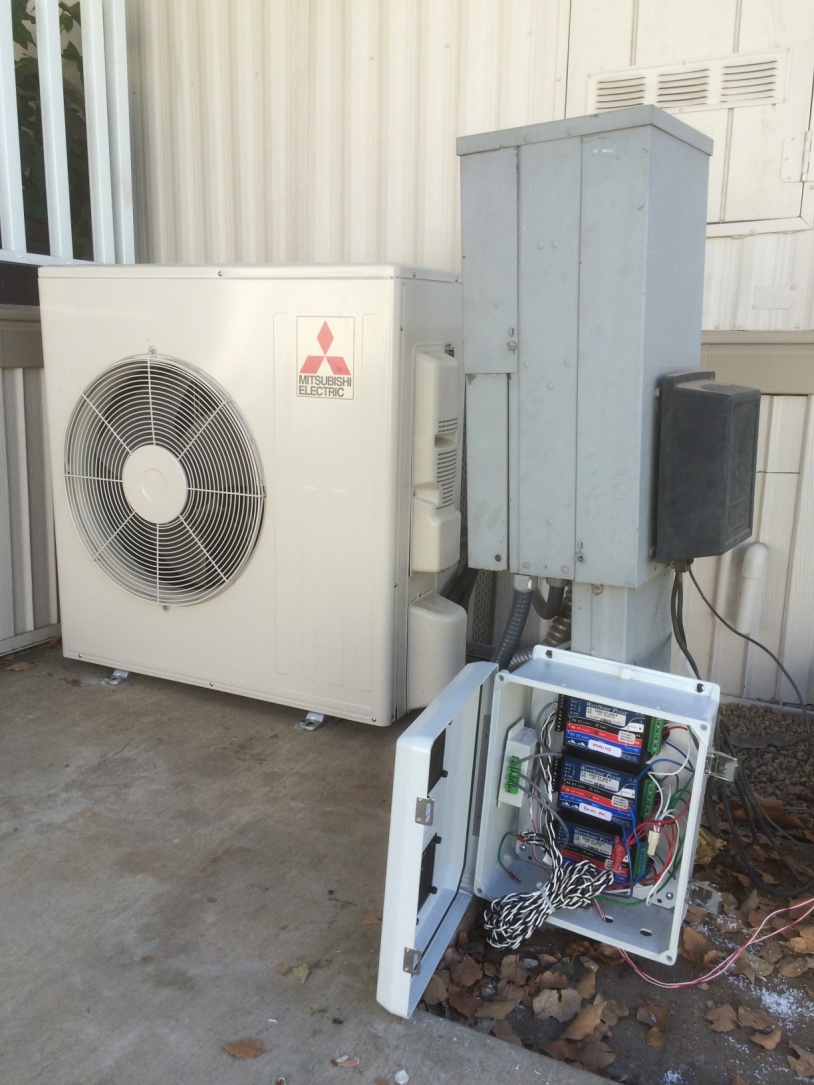 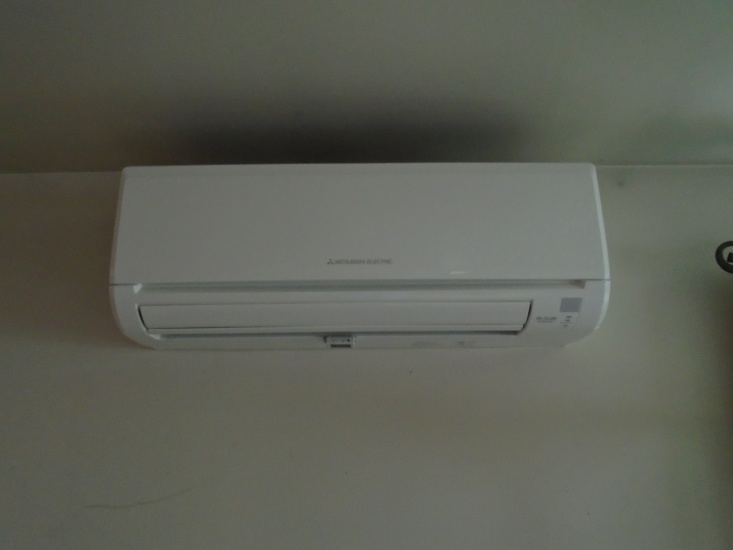 Tom Eckhart/Greg Sullivan, UCONS
February, 2016
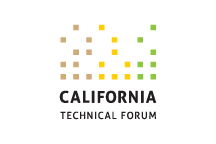 Presentation Overview
2
Objective: 
Provide update to Sacramento DHP demonstration.
Also:
 Seeking TF feedback on status and next steps
Utility direction on future technology demonstrations
Questions for TF
2/19/16
Title
Summary of Sacramento Research Plan
3
Objective: 
	Evaluate the energy performance, temperature distribution, and occupant comfort of high efficiency, single-head, ductless heat pumps (DHP) installed in four Sacramento area manufactured homes.

Rationale:
Small study to initiate data collection, understand occupant behavior/satisfaction.
Data useful to confirm potential future activities, e.g., modeling, calibration, program development
Outcomes to assist in informing larger study
2/19/16
Title
Summary of Sacramento Research Plan
4
Research Questions:

1. What fraction of the total cooling load will a single-head DHP be able to satisfy over the cooling season?

2. Of the fraction of cooling load displaced, what are the resulting energy savings in comparison to the existing central air conditioning system?

3. What are the differences in zonal temperature distributions (DHP versus existing AC) across the major living zones (living room, kitchen/dining, and bedrooms)?

4. In comparison to the central AC, how well does the DHP provide for occupant comfort?  This research question will be answered through occupant surveys.
2/19/16
Title
Summary of Sacramento Research Plan
5
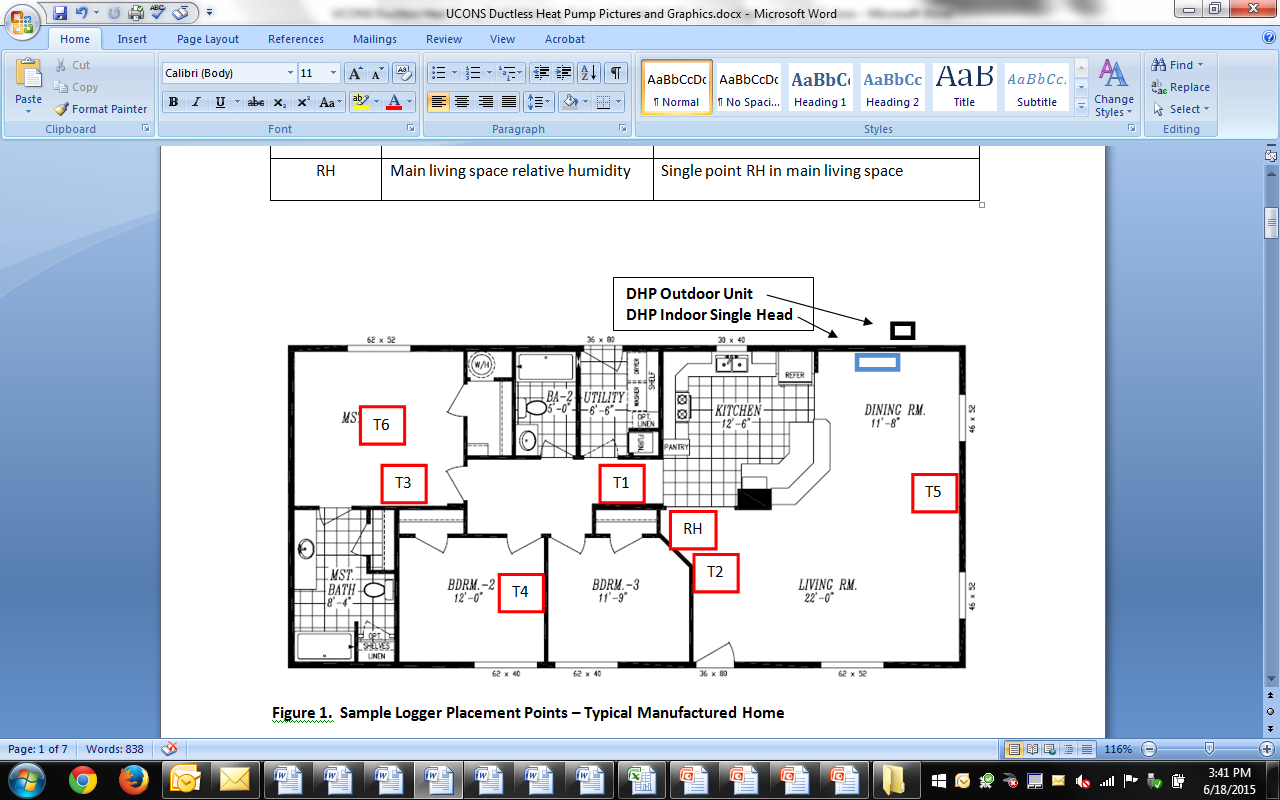 2/19/16
Title
Summary of Sacramento Research Plan
6
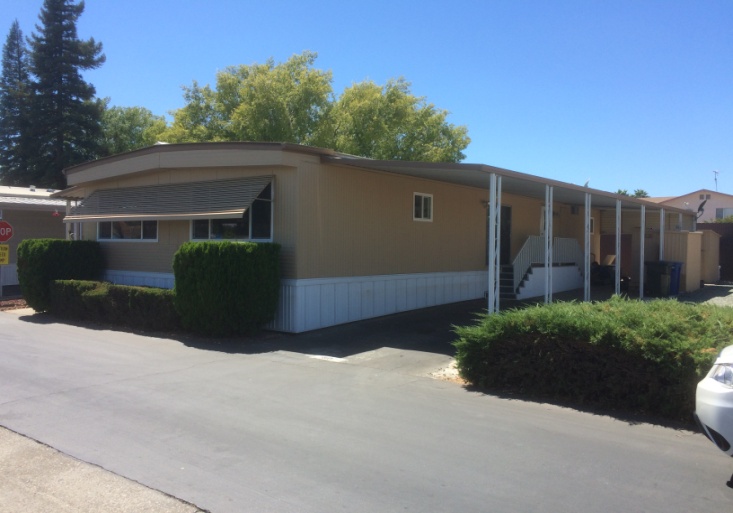 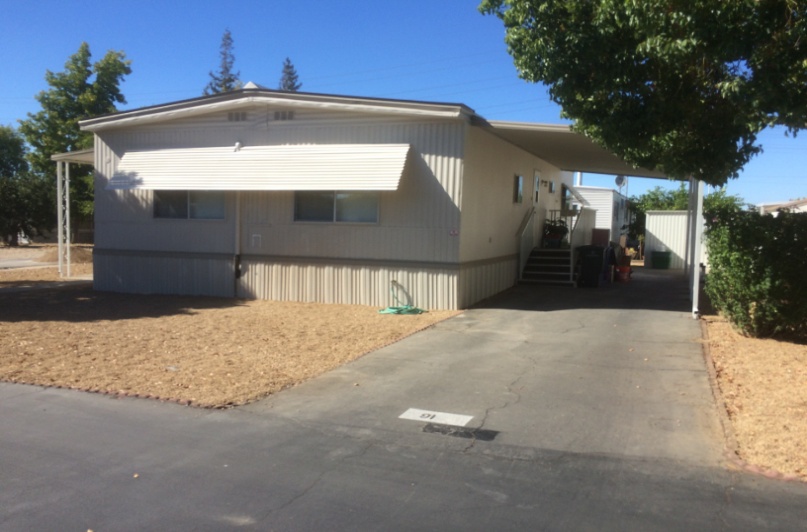 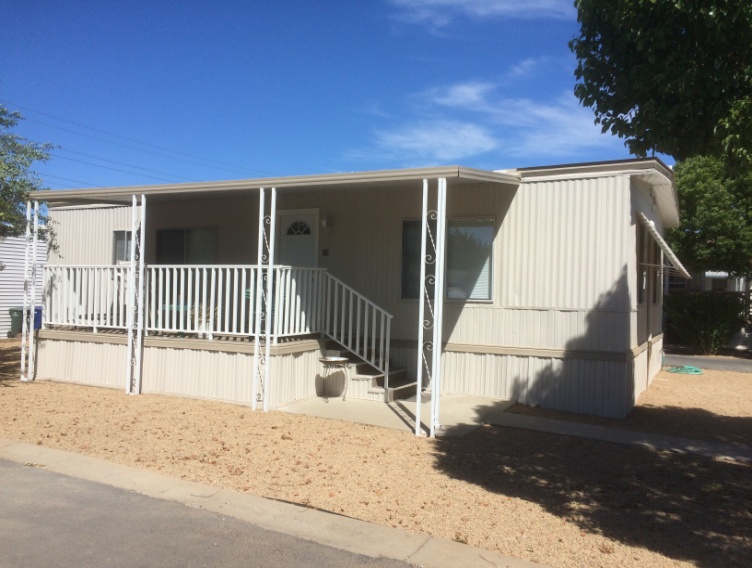 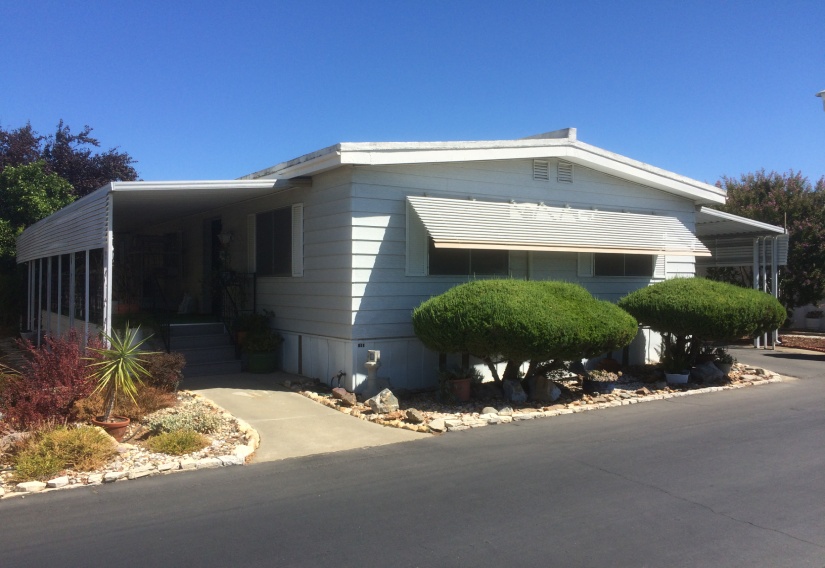 2/19/16
Title
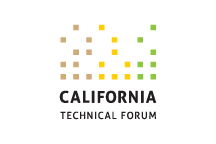 Preliminary Results
7
Existing System Daily Energy and Temperature Profile
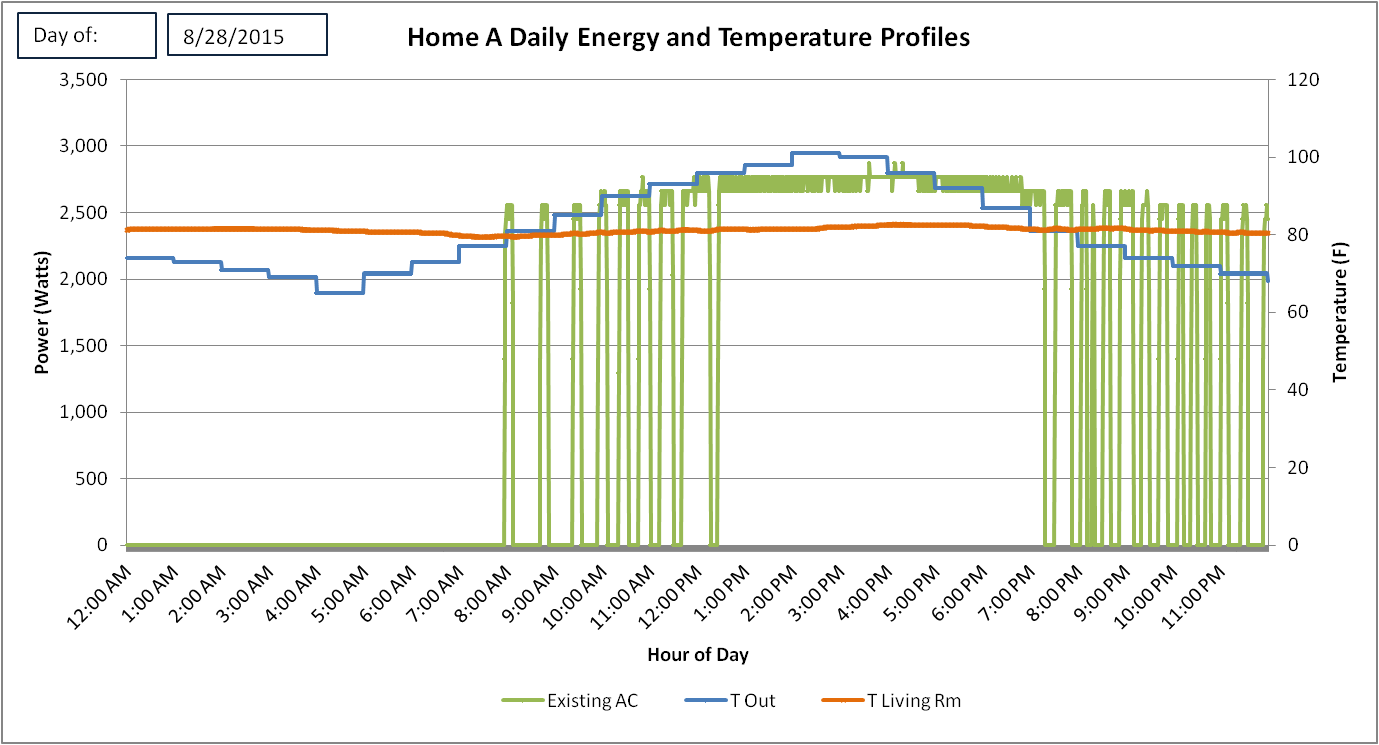 2/19/16
Title
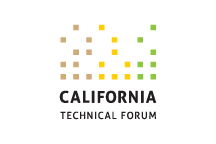 Preliminary Results
8
Ductless Heat Pump Daily Energy and Temperature Profile
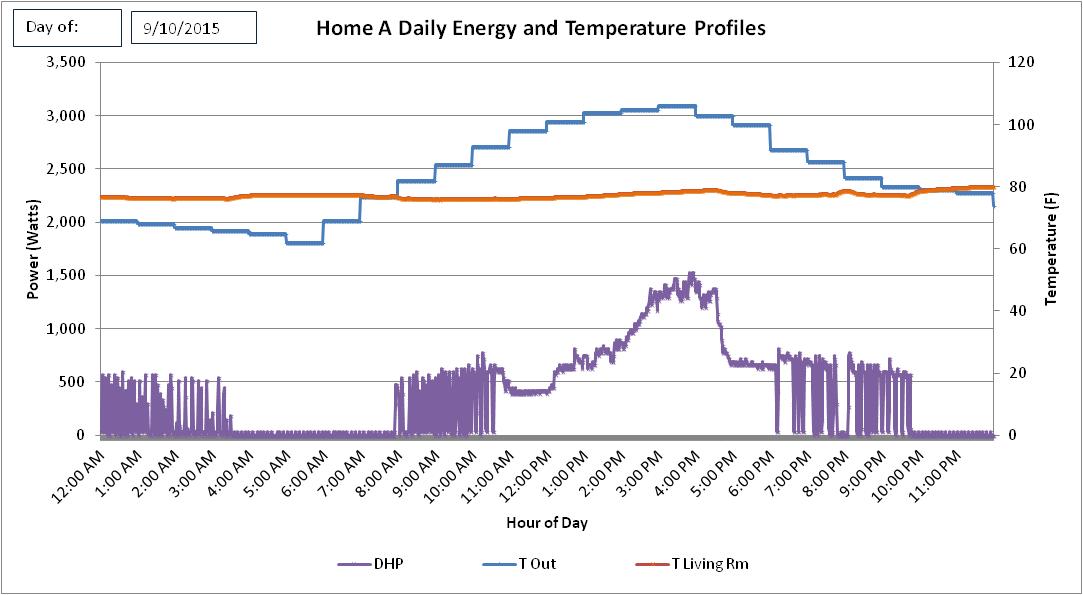 2/19/16
Title
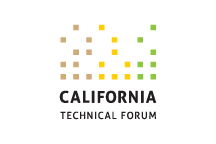 Preliminary Results
9
Daily Combined HVAC Energy and Temperature Profile
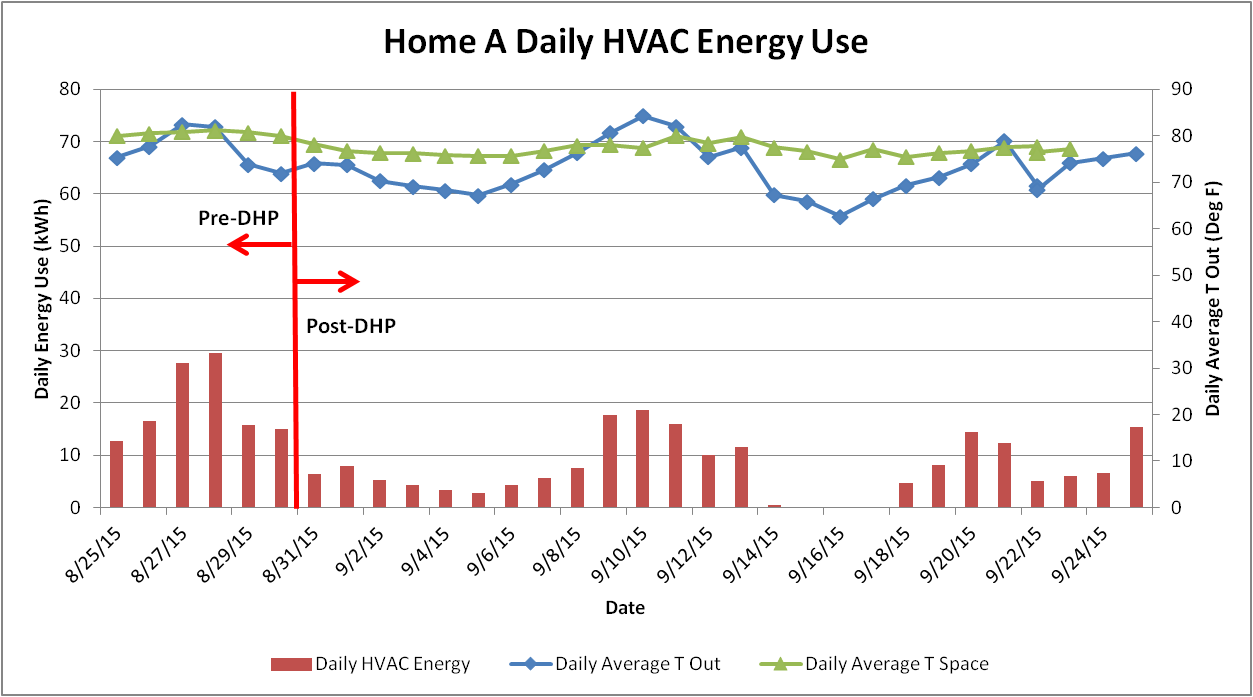 2/19/16
Title
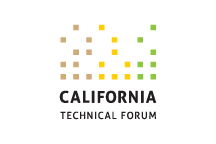 Preliminary Results
10
Daily Combined HVAC Energy and Temperature Profile
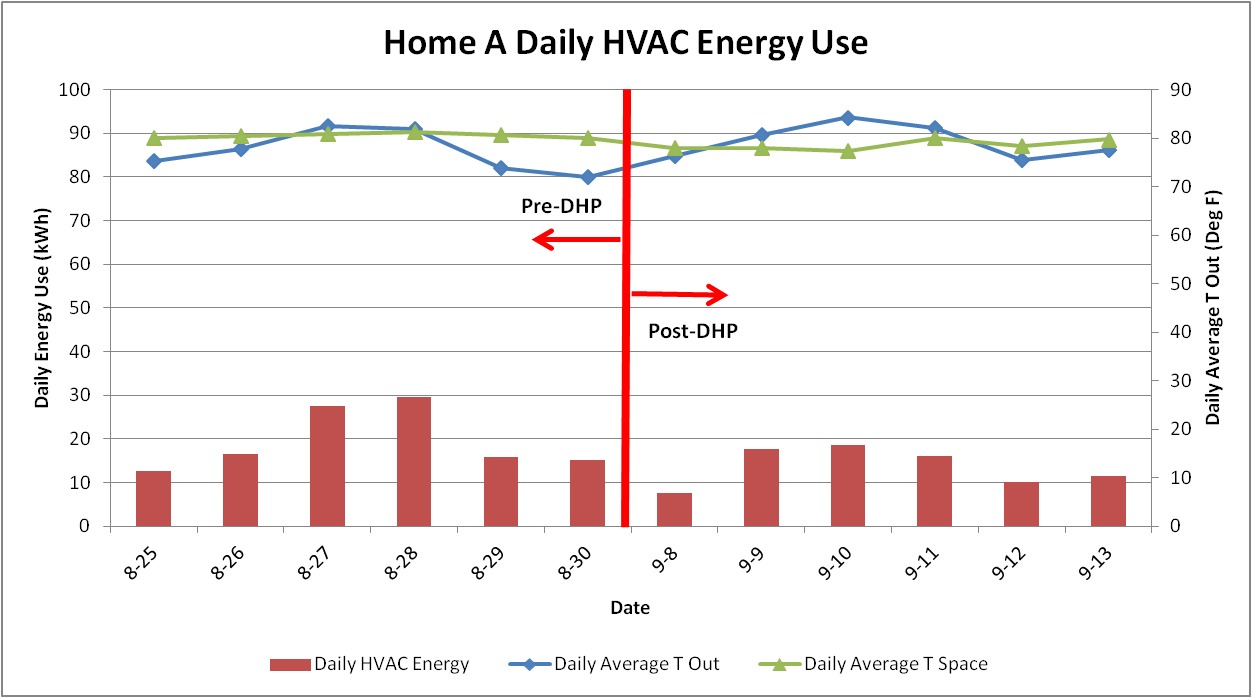 2/19/16
Title
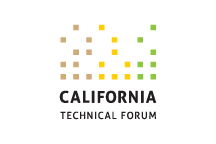 Preliminary Results
11
Home A 
Pre/post savings analysis - comparable weather days:

Average Existing AC pre-kWh/day: 	19.5  
Average HVAC DHP kWh/day: 	13.6  

Average HVAC savings kWh/day:   	5.9
Average HVAC savings %:     		30.3 %  

Runtime Tally
Percent Runtime Existing AC 		18.5 %
2/19/16
Title
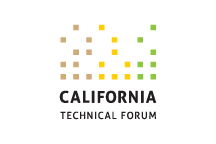 Preliminary Results
12
Average HVAC Energy Savings Percentage – Post DHP Installation
2/19/16
Title
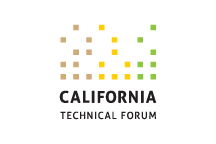 Preliminary Results
13
Average Existing HVAC System Runtime Percentage – Post DHP Installation
2/19/16
Title
Preliminary Results: Research Questions
14
Research Questions:

1. What fraction of the total cooling load will a single-head DHP be able to satisfy over the cooling season?
Homes studied to date report  70 % – 100%
	
2. Of the fraction of cooling load displaced, what are the resulting energy savings in comparison to the existing central air conditioning system?
Homes studied to date report  25% – 64%

3. What are the differences in zonal temperature distributions (DHP versus existing AC) across the major living zones (living room, kitchen/dining, and bedrooms)?
Living room comparable profile, back bedrooms warmer (2 F to 10 F)

4. In comparison to the central AC, how well does the DHP provide for occupant comfort?  This research question will be answered through occupant surveys.  
DHP well received, survey forthcoming
2/19/16
Title
Next Steps/Questions
15
Seeking TF feedback on status and next steps
Utility direction on future technology demonstrations
Questions for TF
Path for follow-on larger study
Validate savings
Customer behavior/comfort/acceptance
Funding options and process for approval?  

Thank you.
2/19/16
Title
Additional Slides
16
Additional Home Data
Preliminary CVRH Cooling Season Findings
Relevant DHP Incentives in Pacific Power (N. California) Territory
2/19/16
Title
Preliminary Results
17
Existing System Daily Energy and Temperature Profile
2/19/16
Title
Preliminary Results
18
Existing System Daily Energy and Temperature Profile
2/19/16
Title
CVRH Cooling Season Preliminary Findings
19
Findings not made public – for discussion purposes only
2/19/16
Title
Pacific Power (N. California) DHP Incentive Program
20
Ductless Heat Pumps
Get up to $1,500 cash back
Go ductless and find your comfort zone
Make the move to a ductless heat pump and earn up to $1,500 cash back on your purchase. 
Enjoy savings of up to 50 percent on your heating and cooling costs, and with no invasive ductwork, installation is easy and affordable.
http://www.homeenergysavings.net/homeowner/category/heating-and-cooling/in/california/ductless-heat-pumps?region=california
2/19/16
Title